ULTERIORI CONOSCENZE LINGUISTICHE ECOAZ - ECOFINa.a. 2022/2023
Prof.ssa Ana María González Luna 
Anamaria.gonzalez@unimib.it
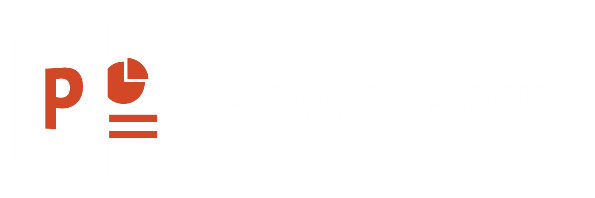 IL CORSO
Il corso di UCL- per le Scienze Economico Aziendale e per Economia e Finanza – SPAGNOLO   é una idoneità di 3 cfu
Si svolgerà solo in presenza tutti i venerdì dalle ore 10.30 alle ore 12.30 in aula U9/11
La prof.ssa Ana María González L. farà ricevimento il lunedì dalle ore 15 alle ore 16, su appuntamento (Stanza 4019).
BIBLIOGRAFIA E MATERIALI DIDATTICI
Gonzalez Luna – Lisi – Sagi Vela, Nueve temas. Gramática, léxico y lecturas sobre economía, Milano, Arcipelago, 2013.  (i capitoli del libro saranno disponibile in formato pdf nella piattaforma e-learning del corso).
Materiali di supporto alla didattica: slides, schede, esercizi…(scaricabili dalla pagina e-learning)
OBIETTIVI FORMATIVI
Il corso intende fornire agli studenti una conoscenza approfondita delle strutture linguistiche acquisite, completare lo studio delle competenze morfosintattiche e arricchire quelle lessicali attraverso lo studio di testi di economia, finanza, management.
CONTENUTI GRAMMATICALI E COMUNICATIVI
I contenuti grammaticali e comunicativi del corso corrispondono ad un livello linguistico  B2 del Quadro comune europeo di riferimento per la conoscenza delle lingue (QCER).
Si richiede un livello B1 come prerequisito.
I contenuti socio-culturali tengono conto del mondo dell’economia del turismo e del relativo lessico specifico nei paesi di lingua spagnola
VALUTAZIONE
Per i frequentanti:  valutazione in itinere degli esercizi scritti e orali e dei testi proposti durante il corso.  Test scritto sui contenuti linguistici del programma. 
Per i non frequentanti:  Prova scritta sui contenuti grammaticali e comunicativi. + Prova orale sui testi del Manuale 9 Temas.   E’ indispensabile approvare la prova scritta per poter svolgere la prova orale
MODALITA’ DI SVOLGIMENTO DELLA VALUTAZIONE
In presenza
Programma : la lengua española en el mundo de la economía
Tiempos del pasado
Perífrasis verbales
Tiempos del subjuntivo
Oraciones sustantivas
Oraciones temporales  y finales
Oraciones causales y consecutivas
Oraciones concesivas y de relativo
Oraciones condicionales
Estilo indirecto